Kirkon hallinto
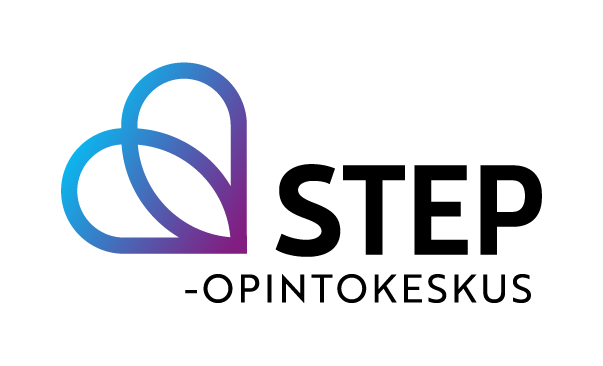 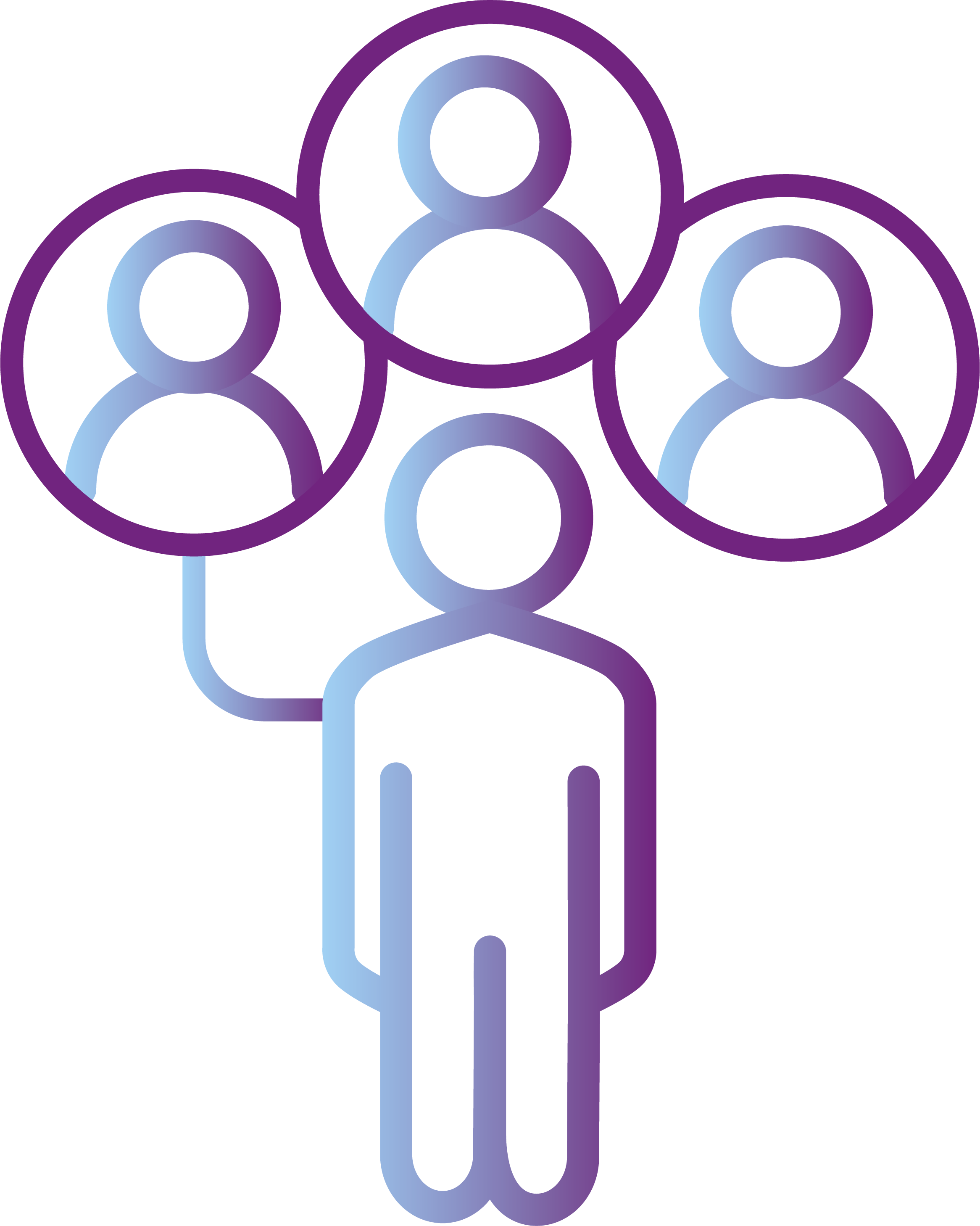 Kirkon hallinnon rakenne
Seurakunnan luottamushenkilöiden perehdytysmateriaalit 2023–2026
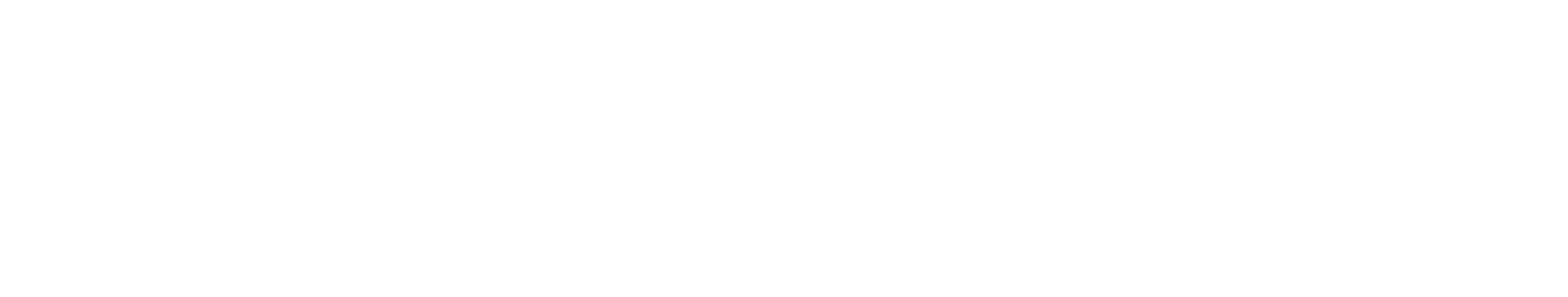 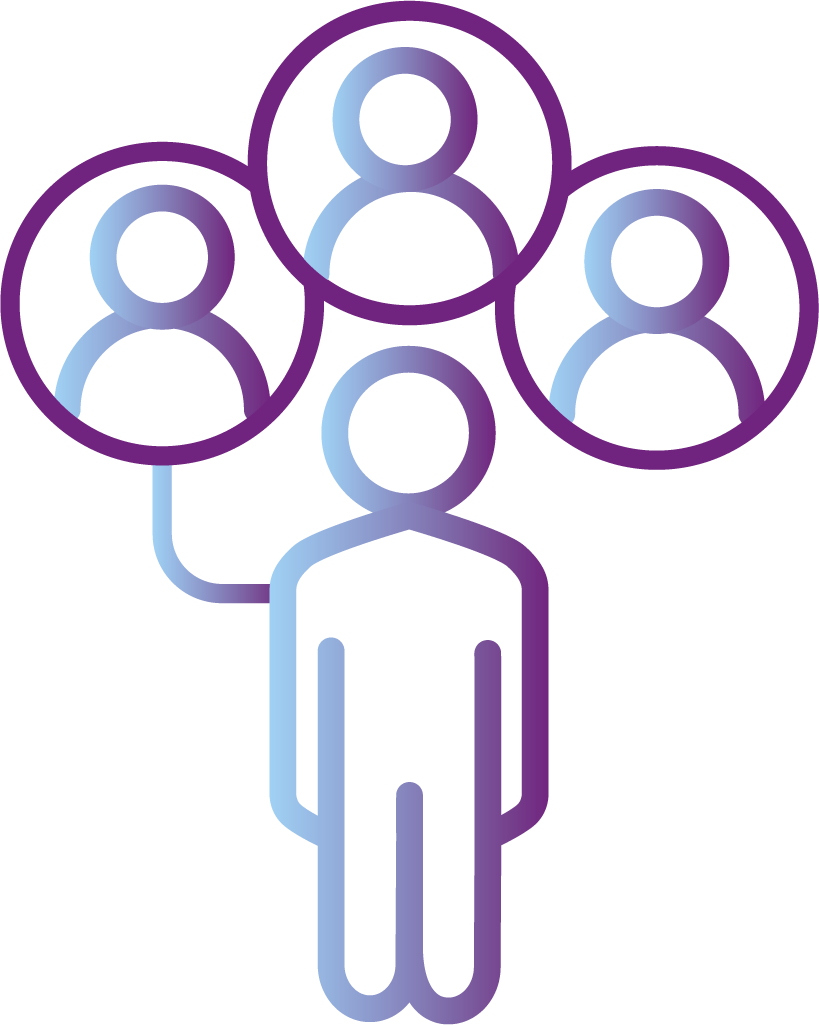 Keskustelua pareittain tai ryhmissä:Kuinka monta seurakuntaa Suomen evankelis-luterilaisessa kirkossa on?
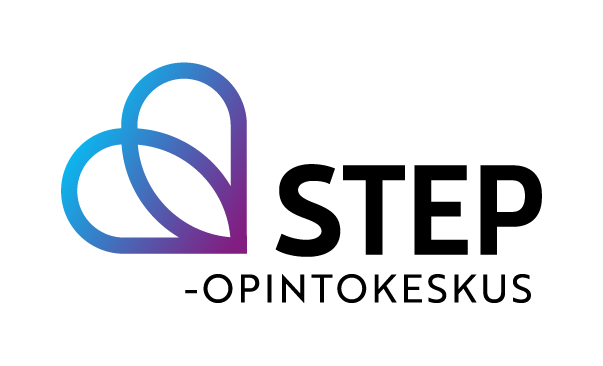 Seurakunnan luottamushenkilöiden perehdytysmateriaalit 2023–2026 | Kirkon hallinto
Suomen evankelis-luterilaisessa kirkossa
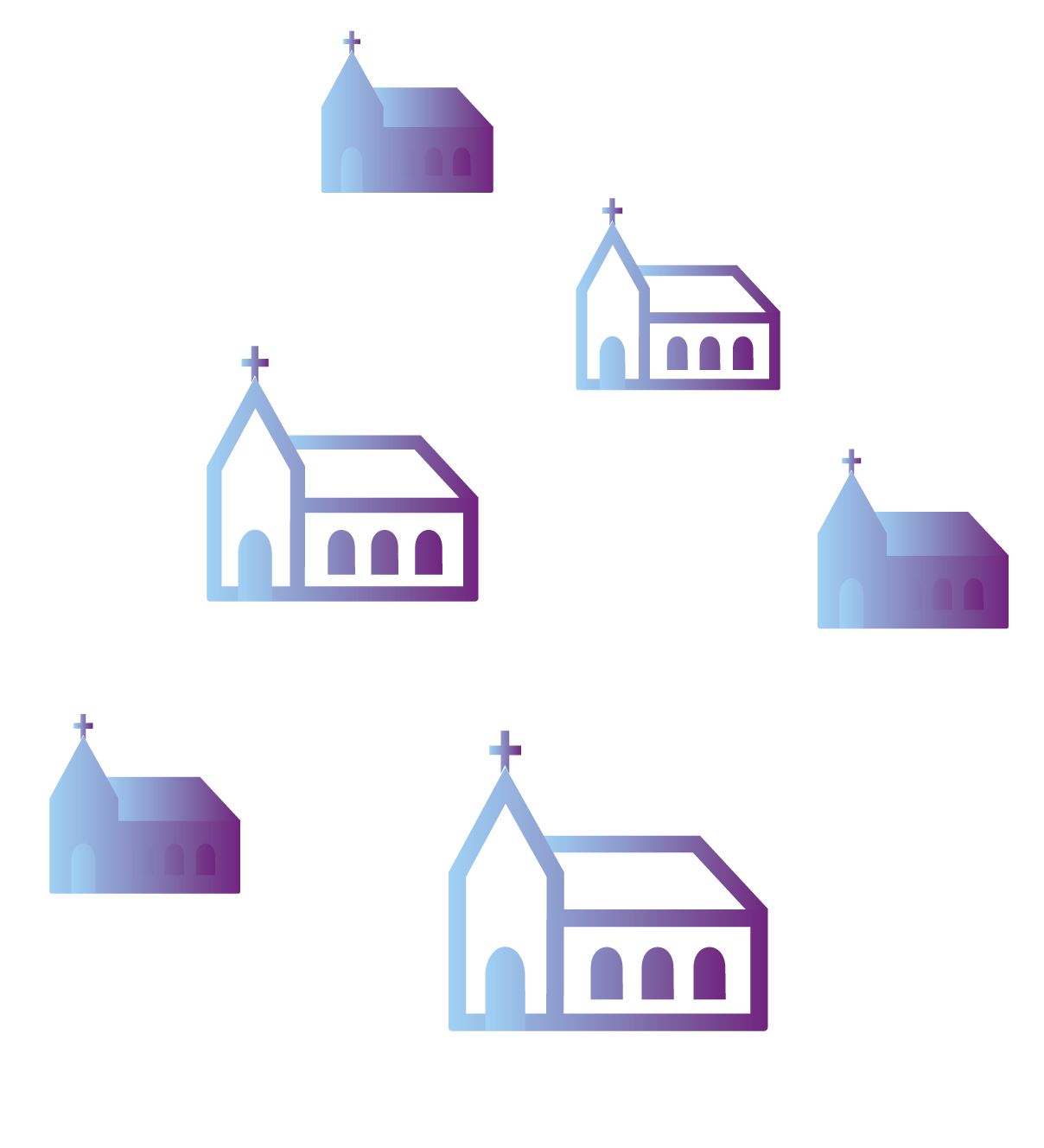 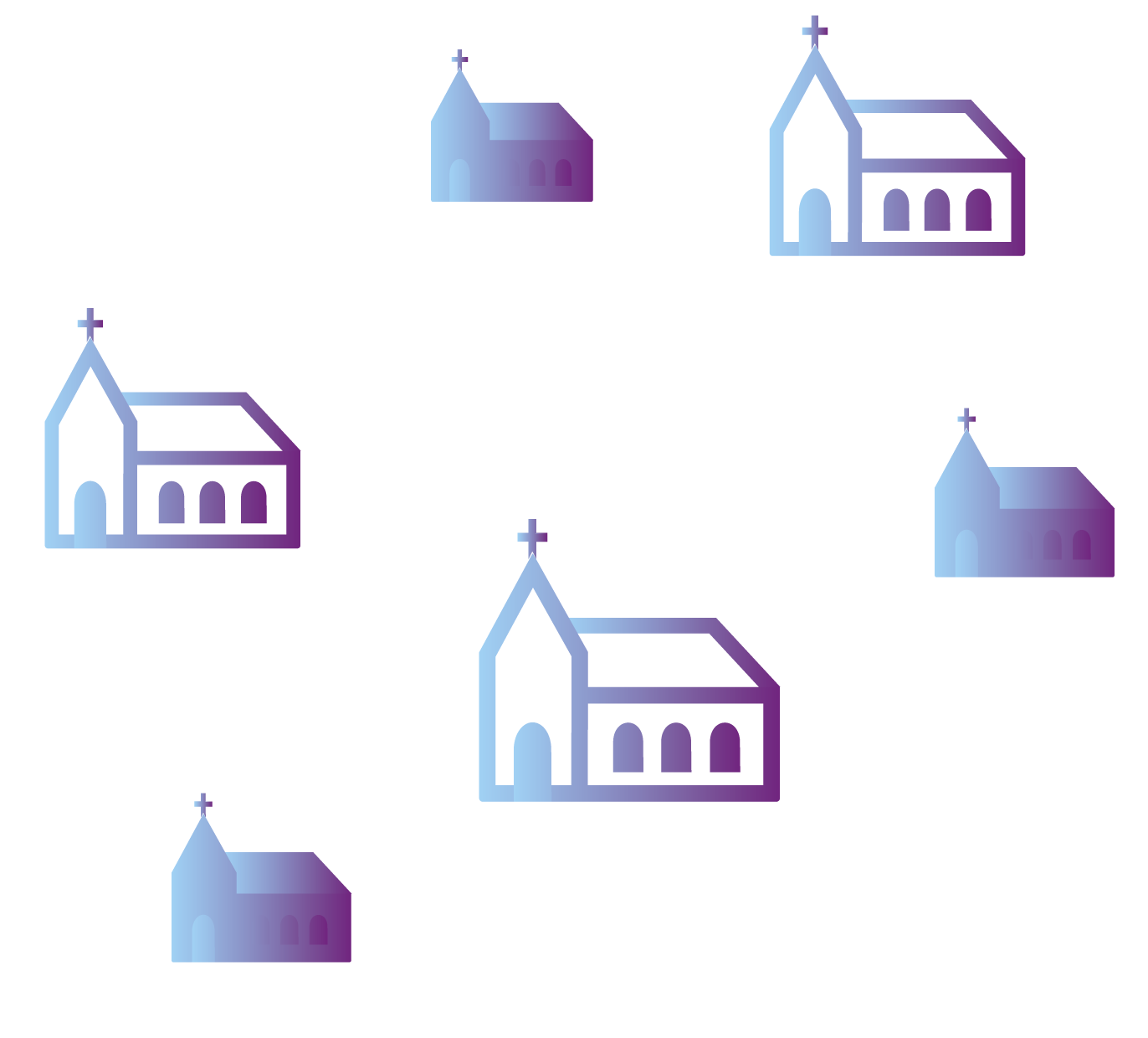 Osa seurakunnista kuuluu seurakuntayhtymään, osa on itsenäisiä.
354 seurakuntaa (luku joulukuussa 2022).
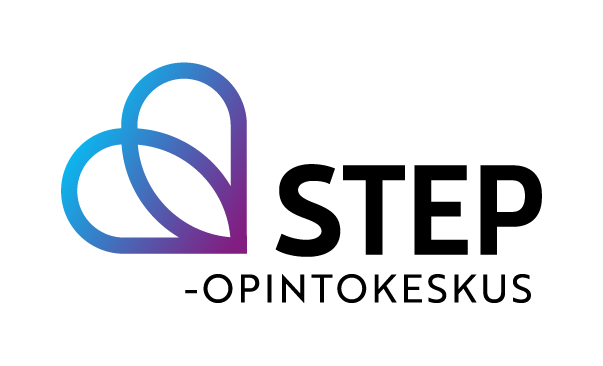 Seurakunnan luottamushenkilöiden perehdytysmateriaalit 2023–2026 | Kirkon hallinto
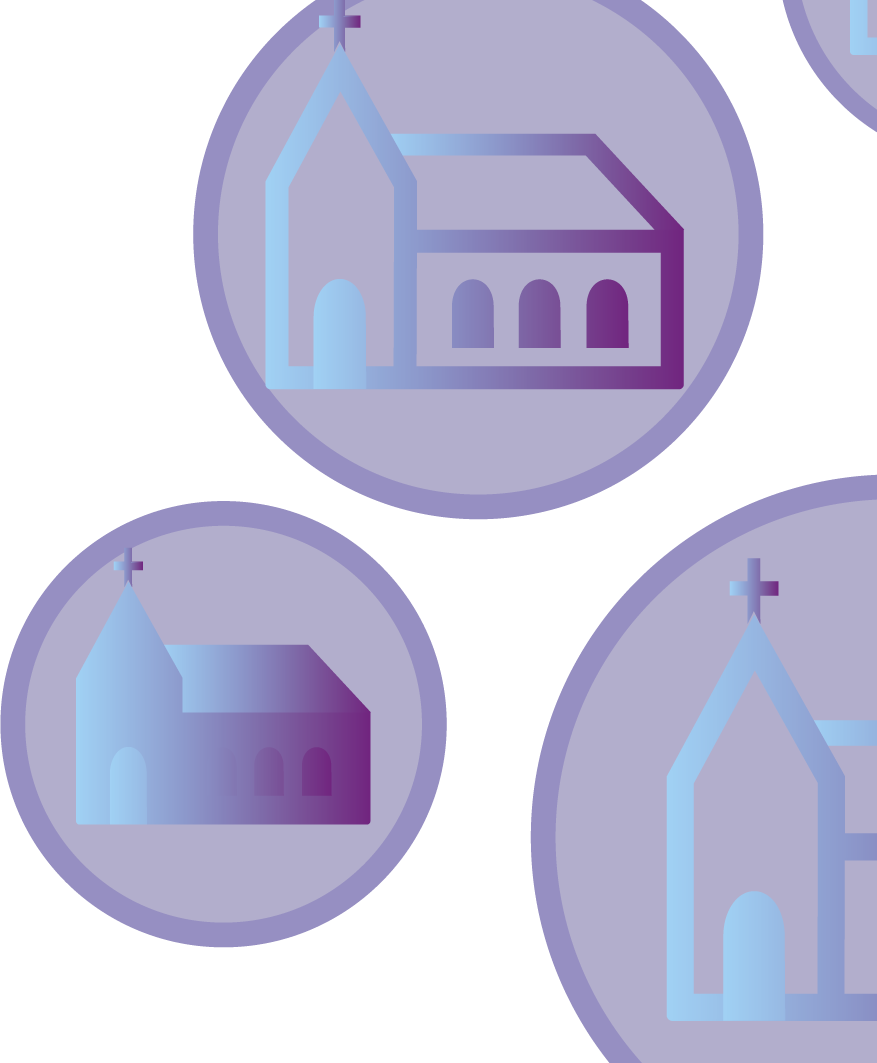 Itsenäinen seurakunta
Vaaleissa valitaan kirkkovaltuusto.
Kirkkovaltuusto nimeää keskuudestaan kirkkoneuvoston, joka
valmistelee asiat kirkkovaltuustolle
on toimeenpanoelin
valvoo kirkkovaltuuston päätösten laillisuutta.
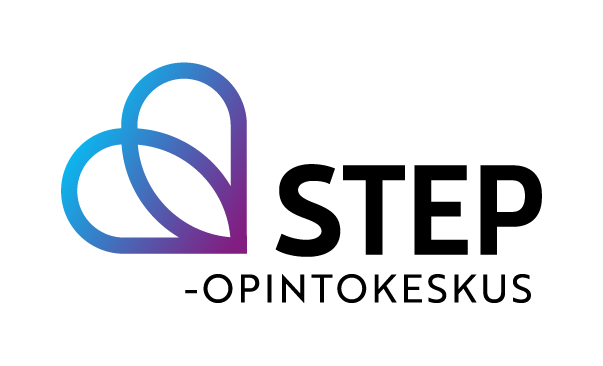 Seurakunnan luottamushenkilöiden perehdytysmateriaalit 2023–2026 | Kirkon hallinto
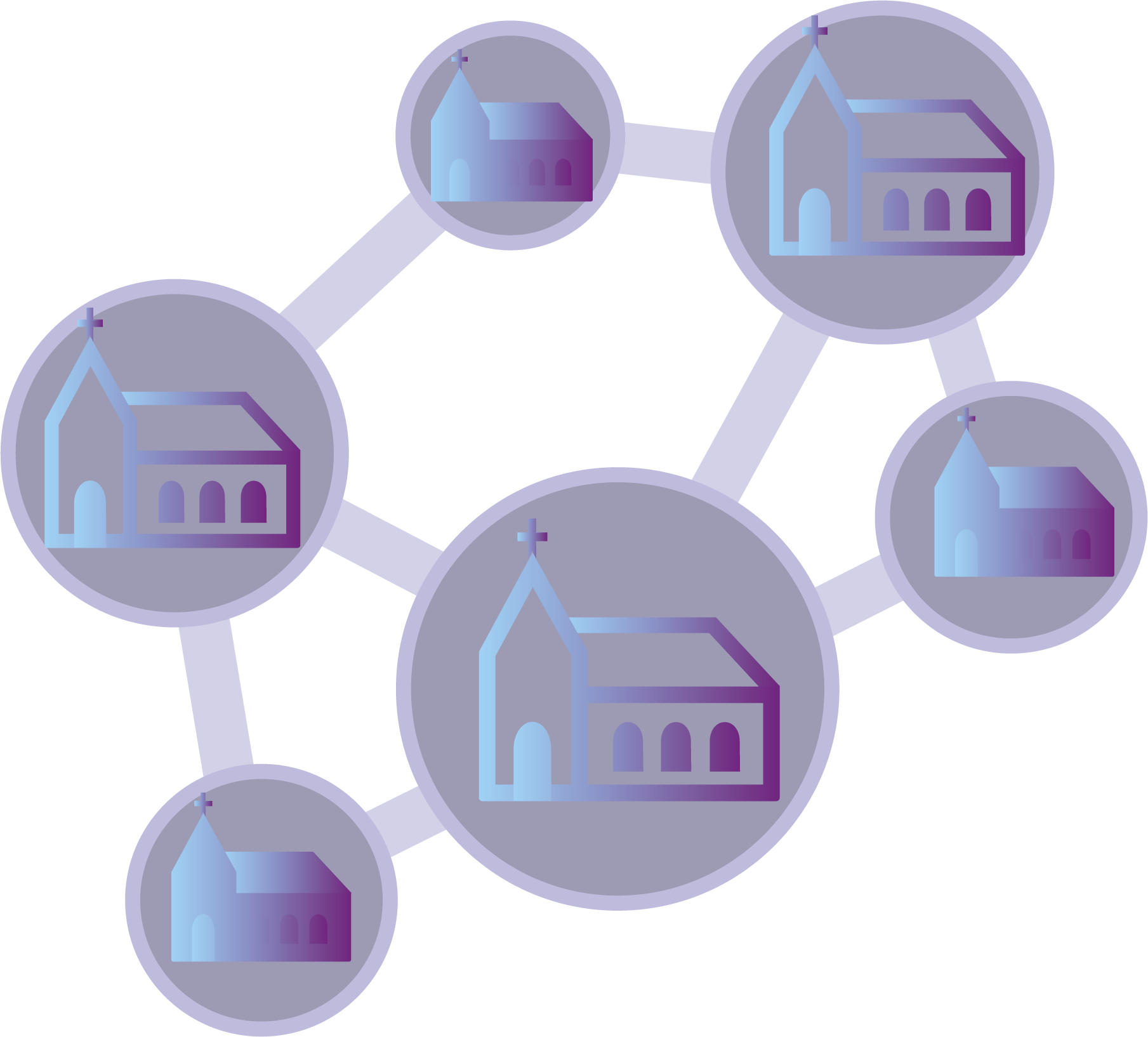 Seurakuntayhtymä
Vaaleissa valitaan yhteinen kirkkovaltuusto.
Yhteinen kirkkovaltuusto nimeää keskuudestaan yhteisen kirkkoneuvoston, joka valmistelee asiat kirkkovaltuustolle.
Lisäksi jokaiseen yhtymän seurakuntaan valitaan seurakuntaneuvosto.
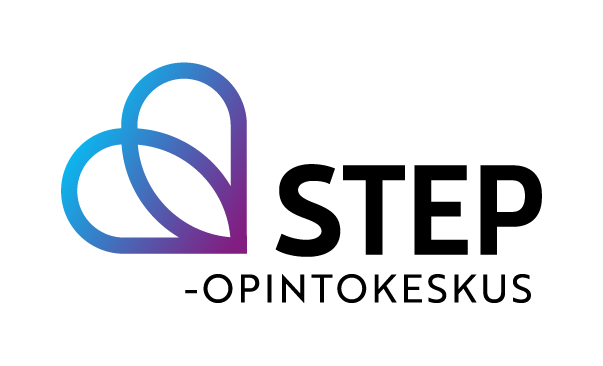 Seurakunnan luottamushenkilöiden perehdytysmateriaalit 2023–2026 | Kirkon hallinto
Kirkko jakautuu yhdeksään hiippakuntaan
Kahdeksan alueellista suomenkielistä hiippakuntaa.
Ruotsinkielinen Porvoon hiippakunta.
Hiippakuntaa johtaa piispa.
Hiippakunnan hallintoa hoitaa tuomiokapituli.
Turun arkkihiippakunnassa kaksi piispaa, joista toinen on arkkipiispa.
Arkkipiispa toimii puheenjohtajana
kirkolliskokouksessa
piispainkokouksessa
Kirkkohallituksessa.
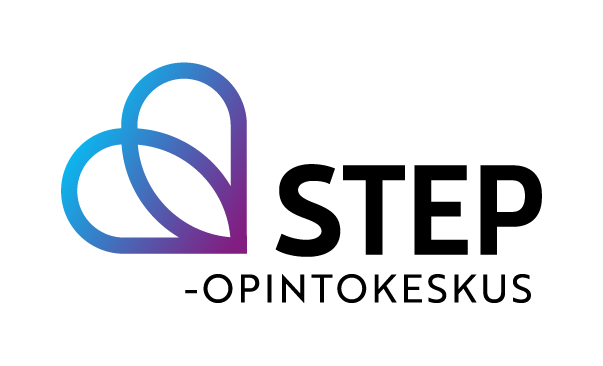 Seurakunnan luottamushenkilöiden perehdytysmateriaalit 2023–2026 | Kirkon hallinto
Jokaisessa hiippakunnassa on hiippakuntavaltuusto
Tehtävänä tukea kirkon tehtävän toteutumista hiippakunnassa.
Koostuu maallikko- ja pappisjäsenistä.
Jäsenet valitaan välillisillä vaaleilla kirkolliskokousvaalien yhteydessä.
Seurakuntien luottamushenkilöt ovat äänioikeutettuja maallikkojäsenten vaalissa.
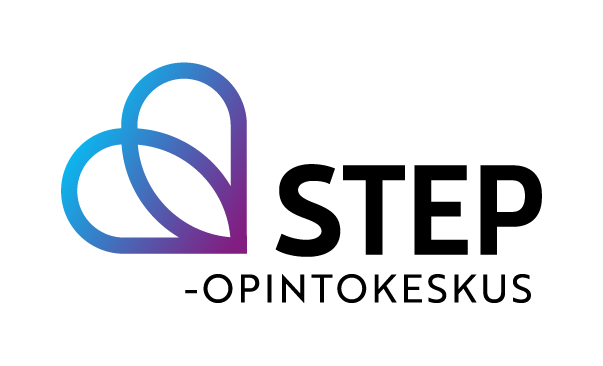 Seurakunnan luottamushenkilöiden perehdytysmateriaalit 2023–2026 | Kirkon hallinto
Kirkon ylin päättävä elin on kirkolliskokous
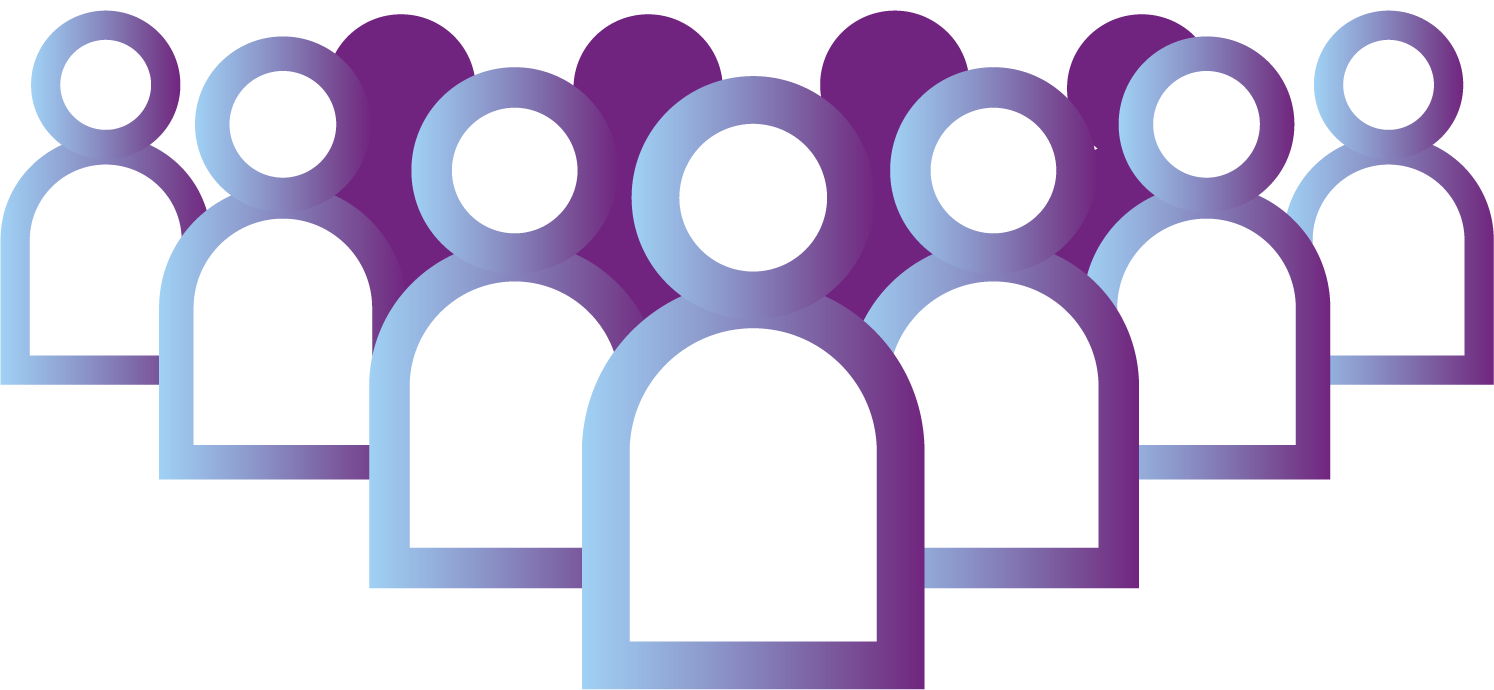 Kirkolliskokouksessa 109 edustajaa
Edustajista 32 pappia ja 64 maallikkoa
valitaan välillisillä vaaleilla
maallikkojäsenten vaalissa äänioikeutettuja seurakuntien luottamushenkilöt.
Lisäksi piispat sekä Saamelaiskäräjien edustaja ja valtioneuvoston edustaja.
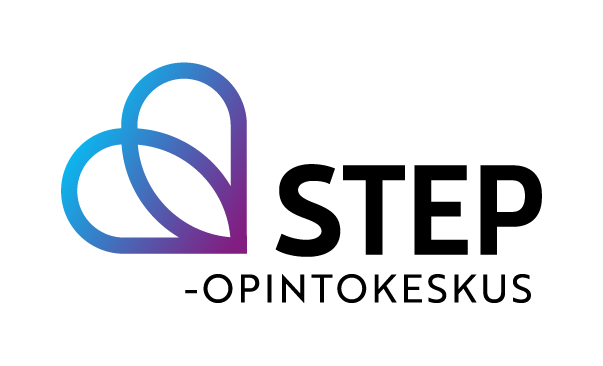 Seurakunnan luottamushenkilöiden perehdytysmateriaalit 2023–2026 | Kirkon hallinto
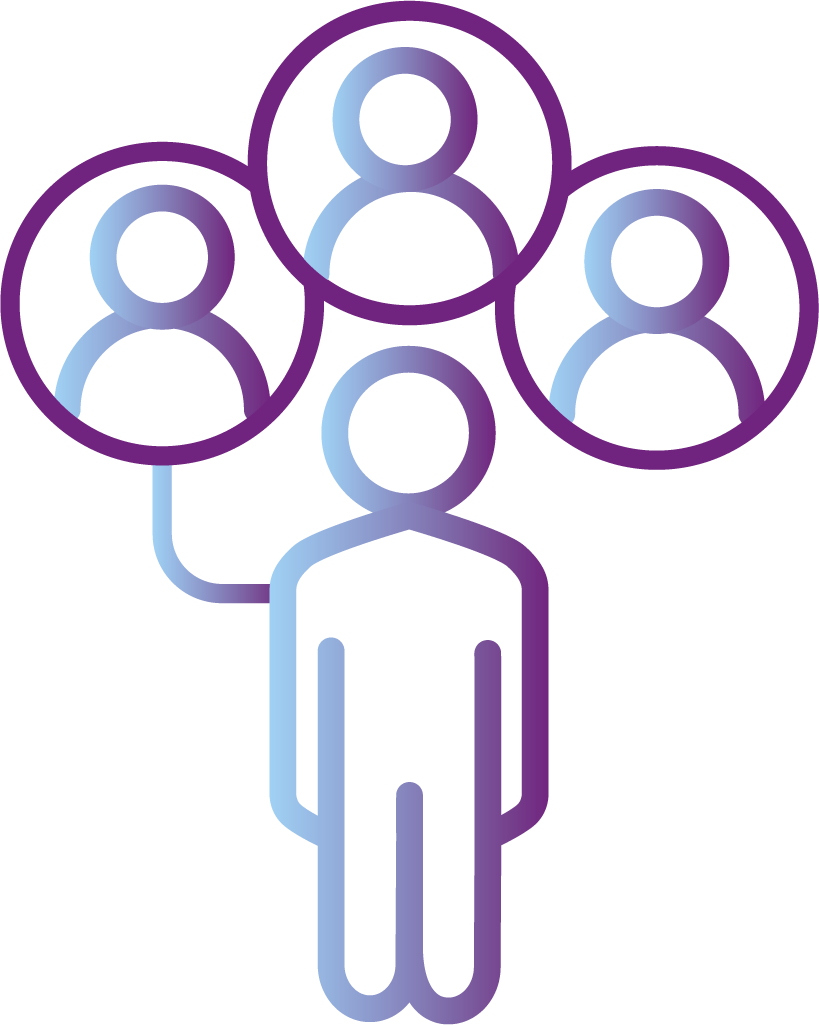 Keskustelua:Millä tavoin seurakunnan luottamushenkilöt voivat vaikuttaa kirkon moniportaiseen päätöksentekoon valinnoillaan?
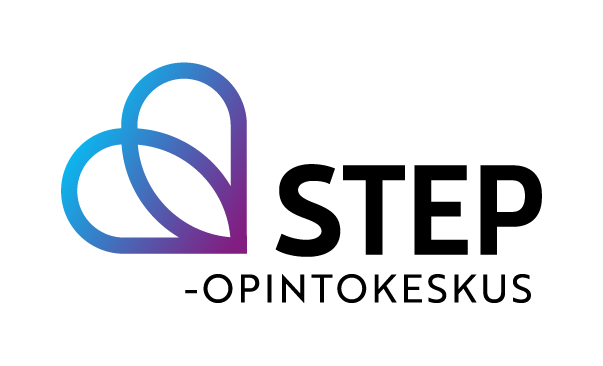 Seurakunnan luottamushenkilöiden perehdytysmateriaalit 2023–2026 | Kirkon hallinto
Koko kirkon tasolla toimivat myös
Piispainkokous
antaa lausuntoja
tekee esityksiä kirkolliskokoukselle ja kirkkohallitukselle.
Kirkkohallitus
hoitaa kirkon yhteistä hallintoa ja taloutta.
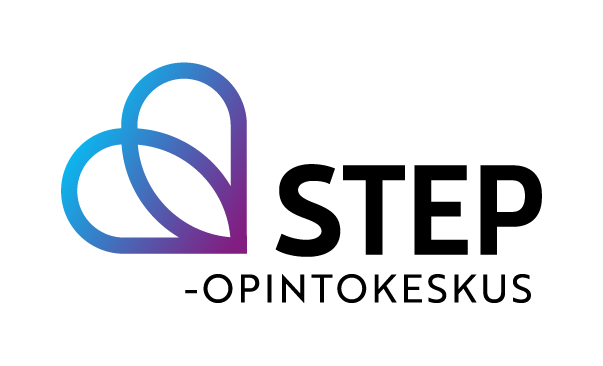 Seurakunnan luottamushenkilöiden perehdytysmateriaalit 2023–2026 | Kirkon hallinto
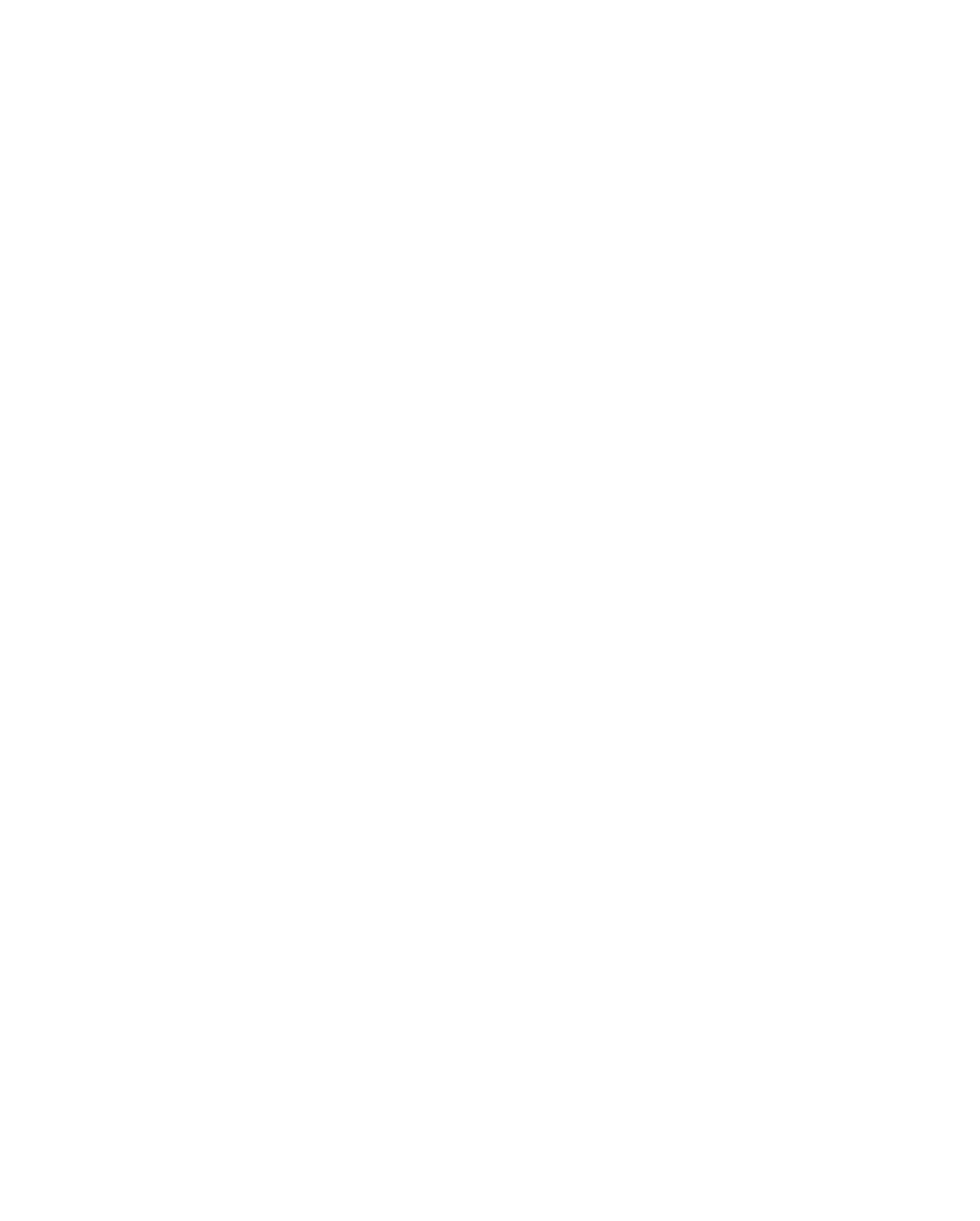